ОЛИМПИАДА 2014  г. СОЧИ
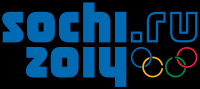 Зимние Олимпийские игры 2014 (англ. 2014 Winter Olympics, фр. Jeux Olympiques d'hiver de 2014, официальное название XXII зимние Олимпийские игры) — международное спортивное мероприятие, которое проходило с 7 по 23 февраля 2014 года.
Столица Олимпиады, Сочи (Россия), была выбрана во время 119-ой сессии МОК в городе Гватемала, столице Гватемалы 4 июля 2007 года.[1]
В России Олимпийские игры пройдут во второй раз (до этого в Москве в 1980 году прошли XXII летние Олимпийские игры), и впервые — зимние Игры.
По окончании Олимпийских игр на тех же объектах  проведены зимние Паралимпийские игры 2014.
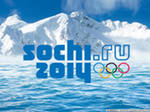 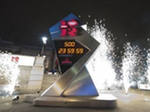 Эмблема.
Олимпийская клятва
Текст Олимпийской клятвы спортсменов:
	«От имени всех спортсменов я обещаю, что мы будем участвовать в этих Олимпийских играх, уважая и соблюдая правила, по которым они проводятся, в истинно спортивном духе, во славу спорта и во имя чести своих команд.»
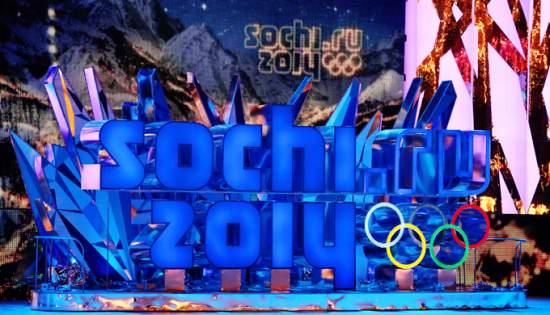 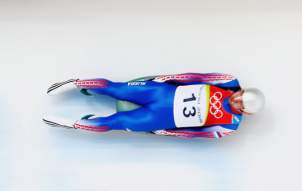 Виды спорта на Олимпиаде в Сочи
Биатлон
Бобслей: бобслей, скелетон
Конькобежный спорт: конькобежный спорт, фигурное катание, шорт-трек
Кёрлинг
Лыжный спорт: горнолыжный спорт, лыжное двоеборье, лыжные гонки, прыжки на лыжах с трамплина, сноубординг, фристайл
Санный спорт
Хоккей с шайбой
Прыжки на лыжах с трамплина среди женщин
Скелетон
Талисманы Сочи-2014
Горный спасатель-альпинист Леопард живет в кроне огромного дерева, которое растет на самой высокой скале в заснеженных горах Кавказа. Он всегда готов прийти на помощь и не раз спасал расположенную неподалеку деревню от лавин.

Леопард – прекрасный сноубордист, он научил этому виду спорта всех своих друзей и соседей. У Леопарда веселый нрав, он не может жить в одиночестве и очень любит танцевать.
За полярным кругом в ледяном иглу живет белый мишка. В его доме все сделано изо льда и снега: снежный душ, кровать, компьютер и даже спортивные тренажеры.

Белый мишка с раннего детства воспитывался полярниками. Именно они научили его кататься на лыжах, бегать на коньках и играть в керлинг. Но больше всего белому мишке понравилось кататься на спортивных санках. Он стал настоящим саночником и бобслеистом, а его друзья – тюлени и морские котики - с удовольствием наблюдают за его победами. Теперь они вместе устраивают соревнования по этим видам спорта, и долгой полярной ночью им некогда скучать!
Зайка – самая активная жительница зимнего леса. Ее друзья всегда удивляются – и как она все успевает!? Ведь Зайка не только успевает учиться в Лесной Академии на «отлично», помогать маме в семейном ресторанчике «Лесная запруда», но и участвовать в различных спортивных соревнованиях. Зайка уверяет своих друзей, что у нее нет никакого секрета: просто она очень любит спорт. А еще она любит петь и танцевать.
Олимпийский факел.
Эстафета олимпийского огня «Сочи 2014» является самой продолжительной и масштабной в истории зимних Олимпийских игр[1]. Эстафета началась 7 октября 2013 года и завершится в день открытия Олимпиады 7 февраля 2014 года[2].
Маршрут олимпийского огня по регионам России был представлен оргкомитетом «Сочи 2014» ровно за год до старта эстафеты. В течение 123 дней факел Игр в руках спортсменов преодолеет более 65 тысяч километров на автомобилях, поездах, самолётах, а также на русской тройке и оленьих упряжках на глазах 130 миллионов жителей 2900 населённых пунктов России, побывает в столицах всех 83 субъектов РФ.
Кроме того, олимпийский огонь побывал на Северном полюсе, на дне озера Байкал, на вершине Эльбруса. Один олимпийский факел (но не огонь) побывал в космосе на МКС — этим факелом планируется зажечь чашу огня на церемонии открытия. Конькобежец и посол «Сочи 2014» Иван Скобрев, который надеется попасть в число 14 тысяч факелоносцев, предложил пробежать свой этап на коньках[2].
Медали
Диаметр каждой медали равняется 10 см (100 мм), а толщина — 1 см (10 мм). На покрытие для золотых медалей должно уйти почти шесть килограмм чистого золота 999-ой пробы (ранее заявляли, что уйдет только 3 кг), которое обойдется в сегодняшних ценах в 4,3 миллиона рублей! Всего будет произведено 1300 комплектов медалей, что на данный момент является абсолютным рекордом для предыдущих зимних олимпиад.
Олимпийский стадион 2014
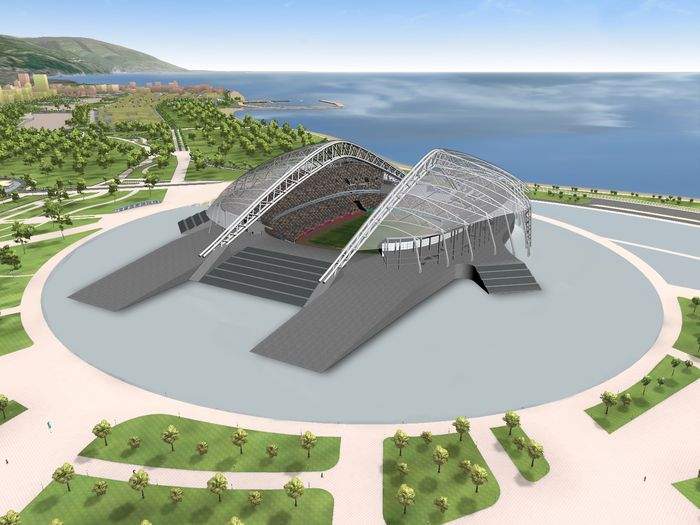 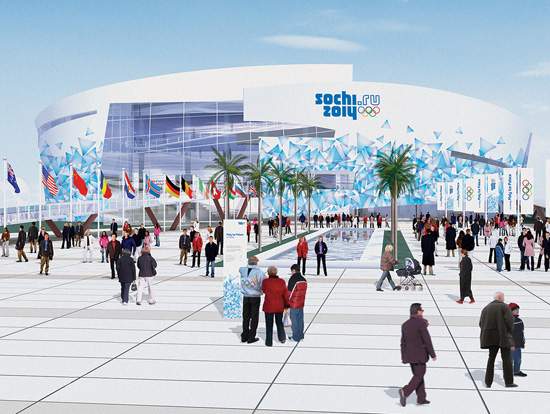 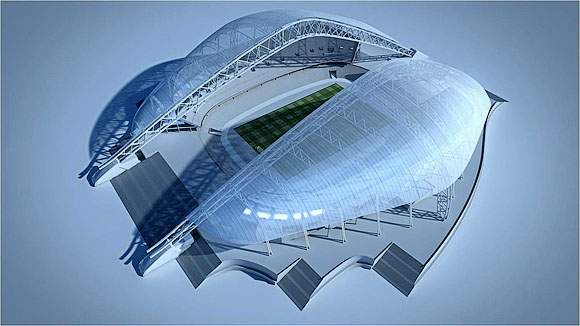 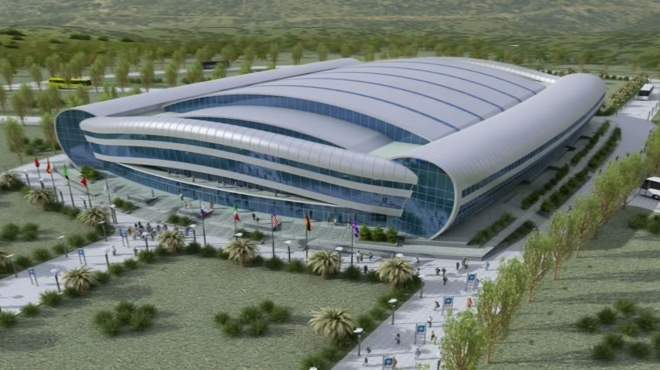 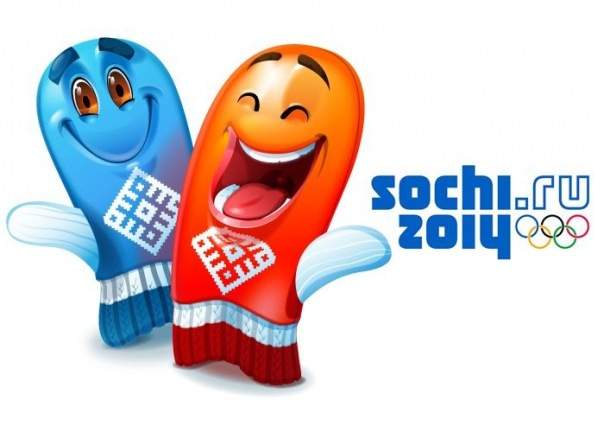 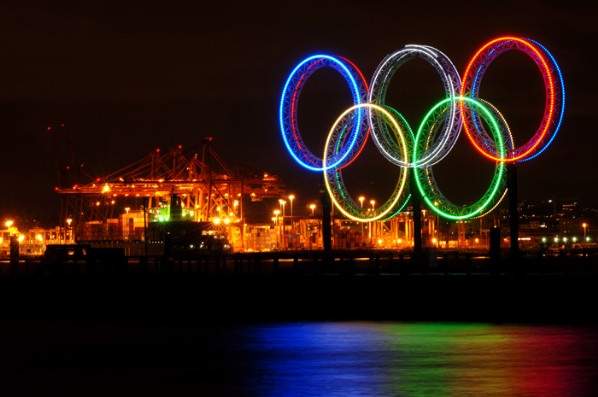